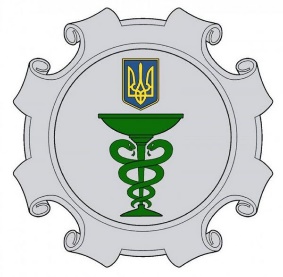 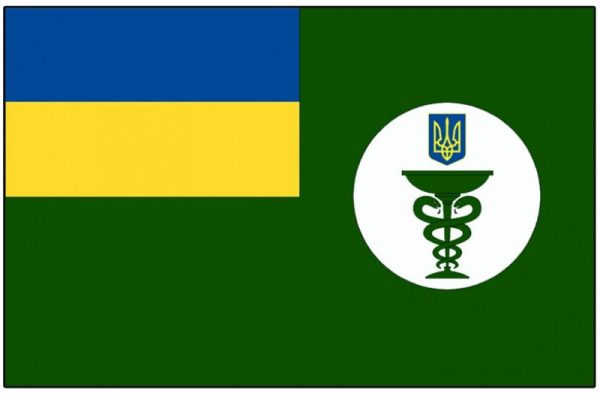 ПУБЛІЧНИЙ ЗВІТ про підсумки діяльності Держлікслужби у 2022 році
24 лютого 2023 року
м. Київ
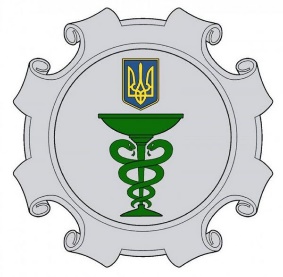 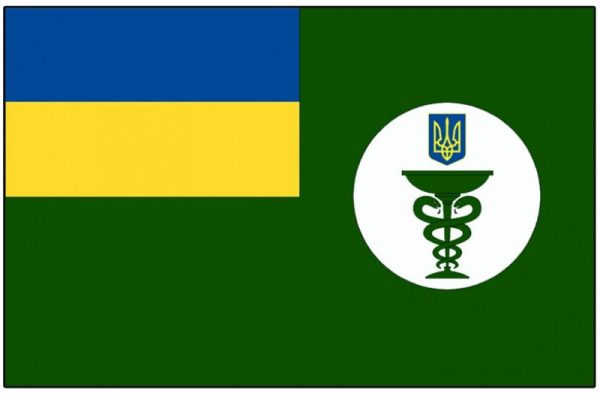 24 лютого 2022 року Указом Президента Українивід 24.02.2022 № 64 в Україні введеноВОЄННИЙ СТАН!
З перших днів воєнної агресії проти України Держлікслужба організувала безперервну роботу, а саме: координує заходи задля забезпечення безперебійного постачання ліків, активно співпрацює з дистриб’юторами та представниками аптечних закладів, зокрема:  здійснює  моніторинг  щодо працюючих аптек та аптек, де можна придбати інсулін, проводить моніторинг цін

Продовжується обмін інформацією з національними та іноземними регуляторними органами, міжнародними профільними організаціями щодо виявлення та протидії розповсюдженню неякісних та фальсифікованих ЛЗ.
У ці складні для всієї країни часи ми турбуємось про здоров’я наших громадян, робимо і будемо робити все можливе!

МИ ВИСТОЇМО, МИ ПОДОЛАЄМО, МИ ПЕРЕМОЖЕМО!
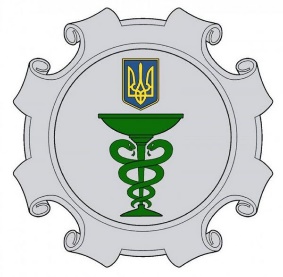 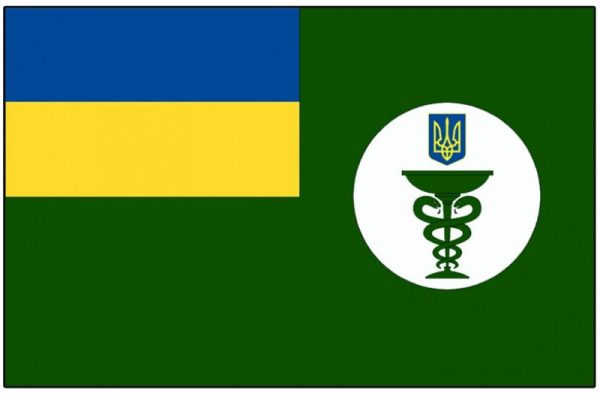 Держлікслужба
Відповідно до Положення про Державну службу України з лікарських засобів та контролю за наркотиками, затвердженого постановою Кабінету Міністрів Українивід 12.08.2015 № 647 (в редакції від 23.08.2022)

Державна служба України з лікарських засобів та контролю за наркотиками (Держлікслужба) є центральним органом виконавчої влади, діяльність якого спрямовується і координується Кабінетом Міністрів України через Міністра охорони здоров’я, який реалізує державну політику у сферах контролю якості та безпеки лікарських засобів (далі – ЛЗ), у тому числі медичних імунобіологічних препаратів, медичної техніки і виробів медичного призначення (далі – медичні вироби (МВ), та обігу наркотичних засобів, психотропних речовин і прекурсорів, протидії їх незаконному обігу, донорства крові та компонентів крові, функціонування системи крові
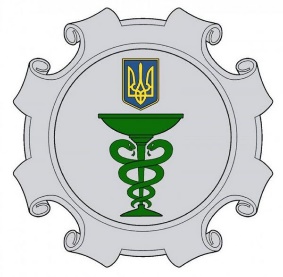 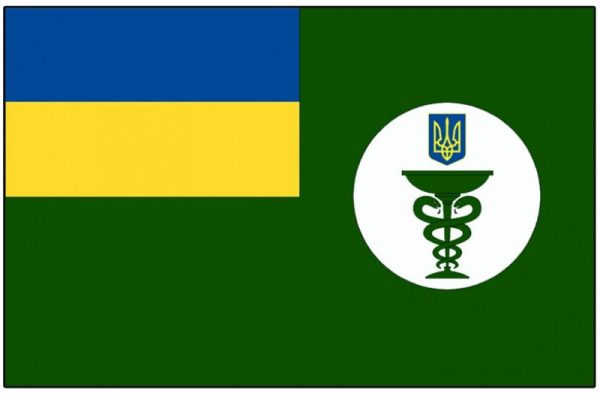 Держлікслужба
ОСНОВНІ ЗАВДАННЯ ДЕРЖЛІКСЛУЖБИ
реалізація державної політики у сферах контролю якості та безпеки ЛЗ, МВ та обігу наркотичних засобів, психотропних речовин і прекурсорів, протидії їх незаконному обігу, а також внесення Міністрові охорони здоров’я України пропозицій щодо формування державної політики у зазначених сфера

ліцензування господарської діяльності з виробництва ЛЗ, імпорту ЛЗ (крім активних фармацевтичних інгредієнтів (АФІ), оптової та роздрібної торгівлі ЛЗ, обігу наркотичних засобів, психотропних речовин і прекурсорів

технічне регулювання у визначених сферах

здійснення державного регулювання і контролю у сферах обігу наркотичних засобів, психотропних речовин і прекурсорів та протидії їх незаконному обігу

ліцензування господарської діяльності із заготівлі і тестування донорської крові та компонентів крові незалежно від їх кінцевого призначення, із переробки, зберігання, розподілу та реалізації донорської крові та компонентів крові, призначених для трансфузії

реалізація державної політики у сфері донорства крові та компонентів крові, функціонування системи крові, проведення перевірки відповідності умов діяльності суб’єктів системи крові, що здійснюють заготівлю, переробку, тестування, зберігання, розподіл та реалізацію донорської крові та компонентів крові, вимогам належної виробничої практики
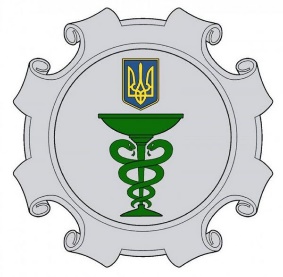 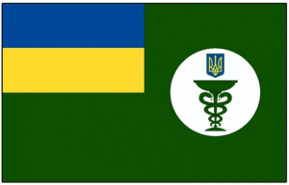 Основні напрями роботи
видає суб’єктам господарювання (СГ) ліцензії на виробництво ЛЗ, імпорт ЛЗ(крім АФІ), оптову та роздрібну торгівлю ЛЗ
формує і веде ліцензійний реєстр видів господарської діяльності з виробництва ЛЗ, імпорту ЛЗ (крім АФІ), оптової та роздрібної торгівлі ЛЗ та забезпечує передачу відомостей до Єдиного ліцензійного реєстру
здійснює державний контроль за дотриманням вимог законодавства щодо забезпечення якості та безпеки ЛЗ і МВ на всіх етапах обігу,у т.ч. правил здійснення належних практик (виробничої, дистриб’юторської, зберігання, аптечної)
здійснює контроль за дотриманням СГ ліцензійних умов провадження господарської діяльності з виробництва ЛЗ, імпорту ЛЗ (крім АФІ), оптової та роздрібної торгівлі ЛЗ
здійснює державний ринковий нагляд у межах сфери своєї відповідальності
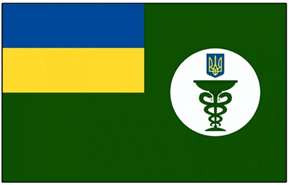 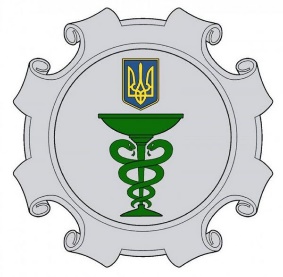 Основні напрями роботи
видає СГ ліцензії на провадження господарської діяльності з культивування рослин, включених до таблиці I Переліку наркотичних засобів, психотропних речовин і прекурсорів, та з розроблення, виробництва, виготовлення, зберігання, перевезення, придбання, реалізації (відпуску), ввезення на територію України, вивезення з території України, використання та знищення наркотичних засобів, психотропних речовин і прекурсорів, включених до зазначеного Переліку
здійснює контроль за дотриманням СГ ліцензійних умов провадження господарської діяльності у сфері обігу наркотичних засобів, психотропних речовин і прекурсорів
здійснює функції уповноваженого органу у сфері донорства крові та компонентів крові, функціонування системи крові
здійснює інші повноваження, визначені законодавством
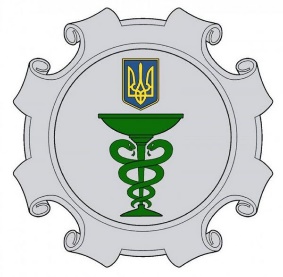 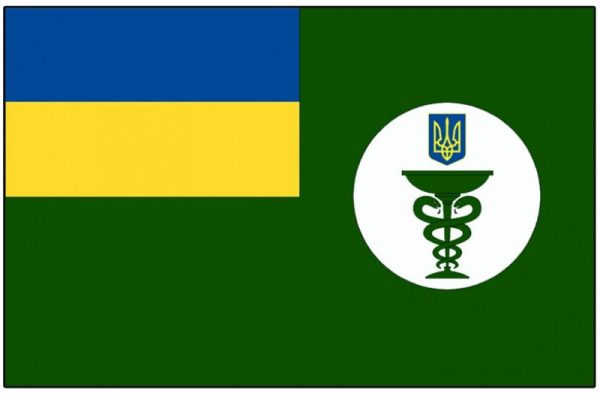 Структура та штатний розклад(до 10.01.2023)
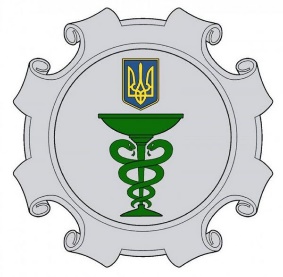 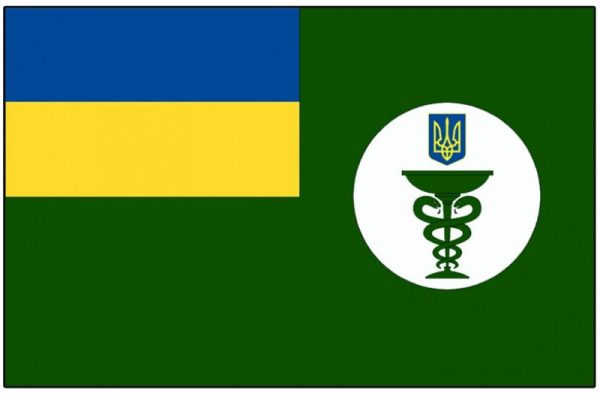 Структура та штатний розклад(до 10.01.2023)
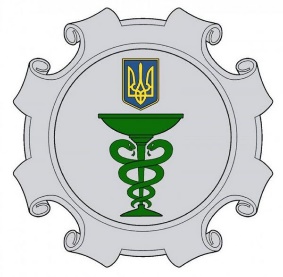 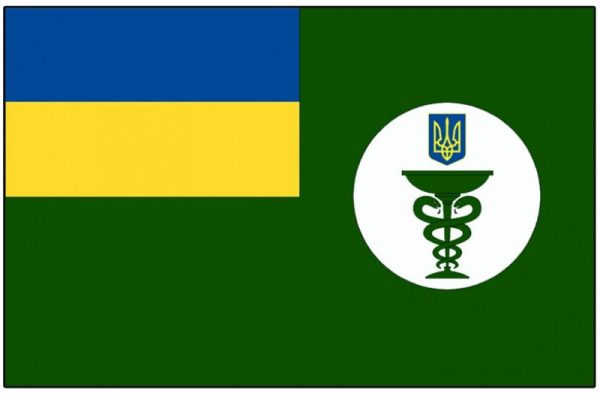 Структура та штатний розклад(після 10.01.2023)відповідно до наказу Держлікслужби від 05.12.2022 № 317-к
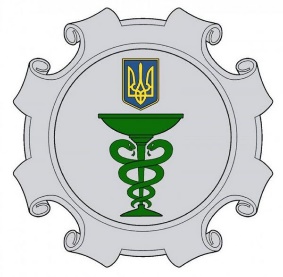 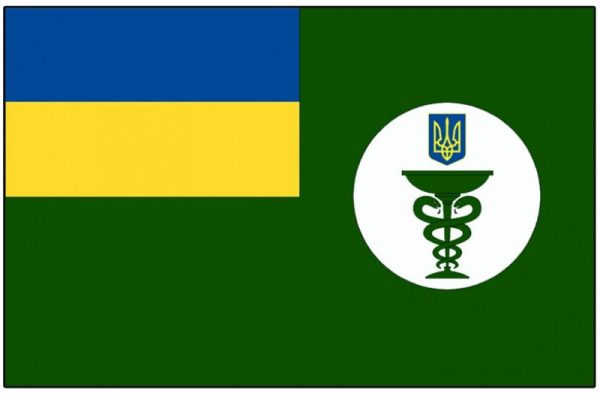 Структура та штатний розклад(після 10.01.2023)відповідно до наказу Держлікслужби від 05.12.2022 № 317-к
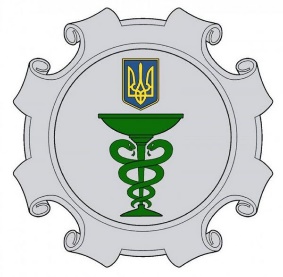 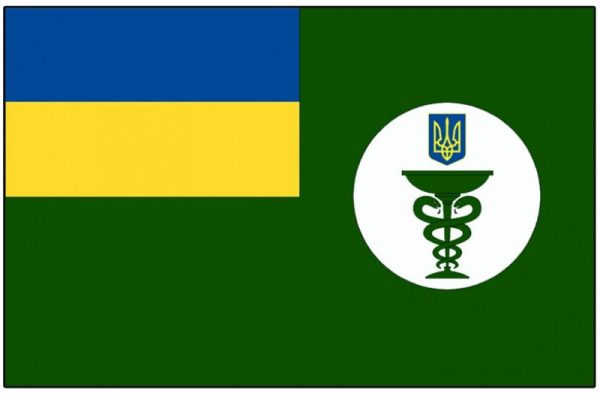 Державні підприємства, які входять до сфери управління Держлікслужби
ДП «Український науковий фармакопейний центр якості    	лікарських засобів»
  ДП «Державний науковий центр лікарських засобів і медичної 	продукції»
  ДП «Центральна лабораторія з аналізу якості лікарських засобів і 	медичної продукції»
  ДП «Український фармацевтичний інститут якості»
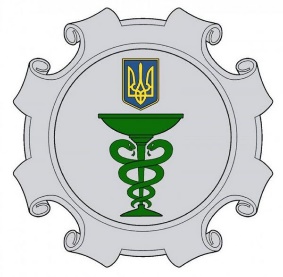 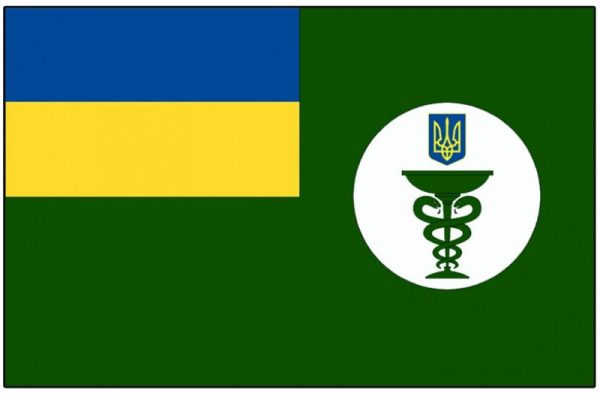 Щодо проведення Держлікслужбою заходів державного контролю (нагляду)
Постановою Кабінету Міністрів України від 13.03.2022 № 303 припинено проведення планових та позапланових заходів державного нагляду (контролю) і державного ринкового нагляду на період воєнного стану, введеного Указом Президента України від 24.02.2022 № 64 «Про введення воєнного стану в Україні»

Водночас згідно з пунктом 2 даної постанови, за наявності загрози, що має негативний вплив на права, законні інтереси, життя та здоров’я людини, захист навколишнього природного середовища та забезпечення безпеки держави, а також для виконання міжнародних зобов’язань України, протягом періоду воєнного стану дозволено здійснення позапланових заходів державного нагляду (контролю) на підставі рішень центральних органів виконавчої влади, що забезпечують формування державної політики у відповідних сферах
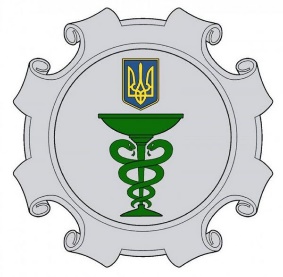 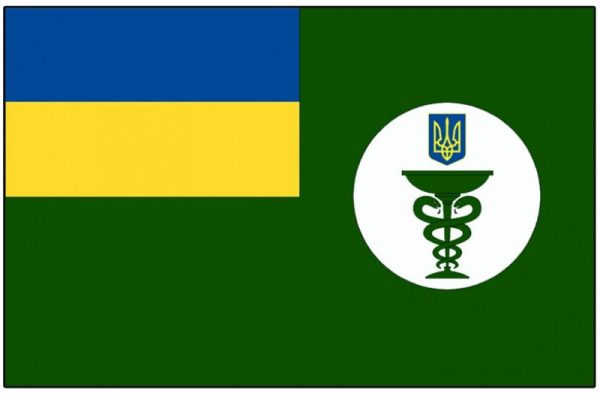 Щодо проведення Держлікслужбою заходів державного контролю (нагляду)
Законом України «Про внесення змін до Податкового кодексу України та інших законів України щодо підтримки платників податків на період здійснення заходів, спрямованих на запобігання виникненню і поширенню коронавірусної хвороби (COVID-19)» тимчасово, по останній календарний день місяця (включно), в якому завершується дія карантину, встановленого Кабінетом Міністрів України на всій території України з метою запобігання поширенню на території України коронавірусної хвороби (COVID-19), але не раніше 30 червня 2020 року, забороняється проведення органами державного нагляду (контролю) планових заходів із здійснення державного нагляду (контролю) у сфері господарської діяльності, крім державного нагляду (контролю):
	– за діяльністю СГ, які відповідно до затверджених Кабінетом Міністрів України критеріїв оцінки ступеня ризику від провадження господарської діяльності віднесені до СГ з високим ступенем ризику
	– у сфері дотримання вимог щодо формування, встановлення та застосування державних регульованих цін
	– у сфері санітарного та епідемічного благополуччя населення
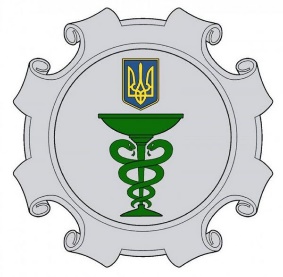 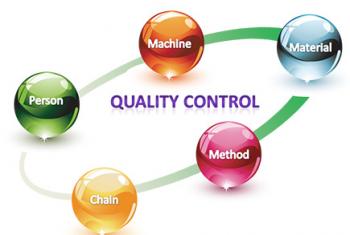 Контроль якості та безпеки ЛЗ
Протягом 2022 року проведено 39 позапланових перевірок СГ (аптечних закладів та лікувально-профілактичних закладів):
• 29 – за зверненням фізичної особи (фізичних осіб) про порушення, що спричинило шкоду її (їхнім) правам, законним інтересам, життю чи здоров’ю, навколишньому природному середовищу чи безпеці держави, з додаванням документів чи їх копій, що підтверджують такі порушення (за наявності)
• 10 – за заявами СГ
За результатами позапланових заходів:
– видано – 9 розпоряджень про заборону обігу ЛЗ/7 приписів про усунення порушень СГ
– складено 5 адмінпротоколів щодо СГ
Протягом 2022 року надано 28 погоджень територіальним органам (ТО) Держлікслужби щодо проведення відповідних позапланових заходів державного нагляду (контролю)
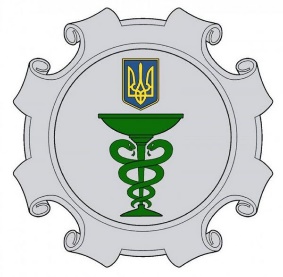 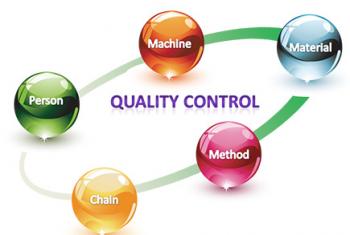 Контроль якості та безпеки ЛЗ
Державний контроль якості ЛЗ, у т.ч. медичних імунобіологічних препаратів, при ввезенні на територію України:
Згідно з Порядком здійснення державного контролю якості лікарських засобів, що ввозяться в Україну, затвердженим постановою Кабінету Міністрів Українивід 14.09.2005 № 902, та Порядком здійснення контролю за відповідністю імунобіологічних препаратів, що застосовуються в медичній практиці, вимогам державних і міжнародних стандартів, затвердженим наказом МОЗ від 01.10.2014 № 698:
СГ ввезено 17293 серії ЛЗ, що становить 57531 ввезення ЛЗ:
• лабораторному аналізу підлягало 3317 серій ЛЗ
• візуальному аналізу підлягало 57531 серія ЛЗ
Видано 58118 позитивних висновків про якість ЛЗ
Видано 76 негативних висновків про якість ЛЗ
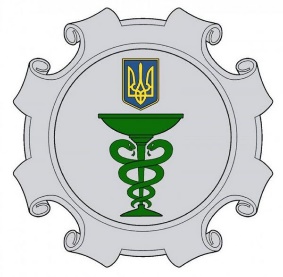 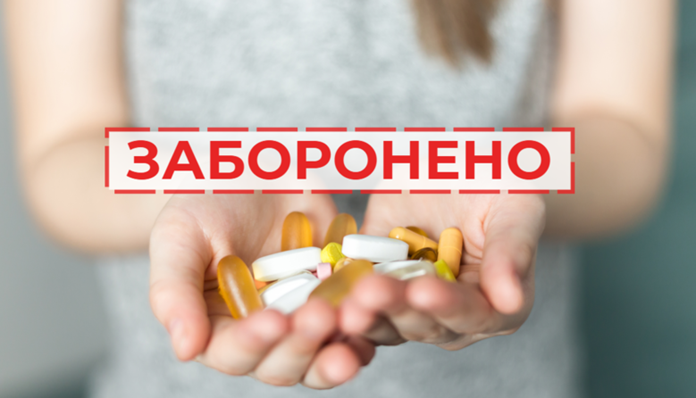 Контроль якості та безпеки ЛЗ
За минулий рік, згідно з програмою ЄАІС «Лабораторний комплекс контролю якості лікарських засобів і медичної продукції», Держлікслужбою надано:
 • 24 розпорядження про тимчасову заборону реалізації (торгівлі), зберігання та застосування ЛЗ:
- 2 розпорядження про заборону обігу 2 серій 2 найменувань та 1 розпорядження про заборону всіх серій 1 найменування неякісного ЛЗ
- 21 розпорядження про заборону обігу 19 серій 21 найменування ЛЗ, при застосуванні яких виникли побічні реакції
• опрацьовано та видано 306 рішень із них: 5 негативних та 301 позитивне рішення:
– надано 108 листів щодо ЛЗ вітчизняного виробництва
– надано 198 листів щодо ЛЗ іноземного виробництва
З метою забезпечення населення України безпечними, ефективними та якісними ЛЗ, та підтримання на належному рівні регуляторної системи, продовжується робота щодо адаптування законодавства України до законодавства ЄС, а також на постійній основі відстежуються зміни у законодавстві ЄС та надаються пропозиції щодо змін у законодавстві України. Зокрема, Україна відпрацьовує рекомендації ВООЗ (Бенчмаркінг) щодо покращення регуляторної системи у сфері обігу ЛЗ.
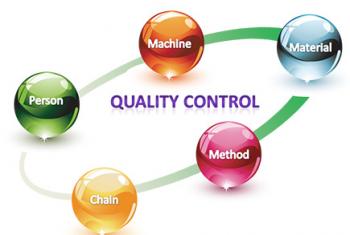 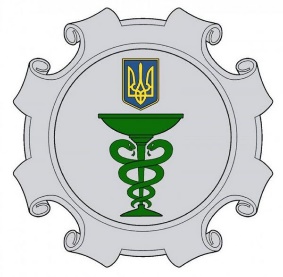 Контроль якості та безпеки ЛЗ
Протягом минулого року розглянуто 107 звернень/скарг від громадян (фізичних осіб):
32 – надійшло через державну установу «Урядовий контактний центр»
58 – на електронну пошту Держлікслужби
9 – від міністерств та державних установ
8 – на поштову адресу Держлікслужби
Із загальної кількості звернень:
84 – стосувалось якості ЛЗ
7 – відсутності ЛЗ в аптечних мережах
16 – інше (питання щодо реєстрації, урядової програми «Доступні ліки», щодо заборони обігу лікарських засобів, щодо лабораторій, соціальних програм тощо)
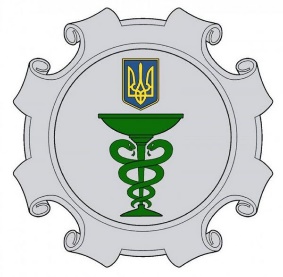 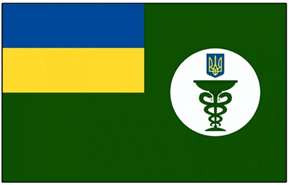 Контроль якості та безпеки ЛЗ
Розроблено та впроваджено нові інформаційні блоки на офіційному вебсайті Держлікслужби:
• інформація щодо виданих ТО Держлікслужби висновків про якість ввезеного в Україну ЛЗ та висновків про відповідність медичного імунобіологічного препарату вимогам державних і міжнародних стандартів
• порушення цілісності ланцюга постачання ЛЗ (крадіжка вантажу, повідомлення власників реєстраційних посвідчень щодо незаконної реалізації ЛЗ)
• інформація щодо якості ЛЗ від міжнародних організацій та національних регуляторних органів;
• інформація від міжнародних організацій та національних регуляторних органів стосовно виявлення фальсифікованих лікарських засобів
• інформація СГ щодо перебоїв в постачанні ЛЗ
На постійній основі на офіційному вебсайті Держлікслужби, в профільних виданнях та в інших ЗМІ висвітлюються актуальні питання щодо якості ЛЗ
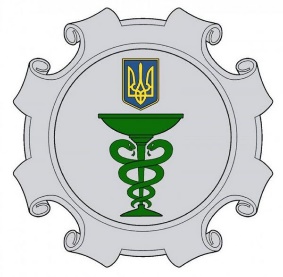 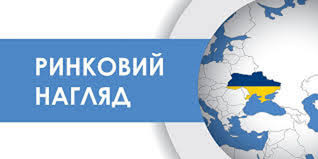 Здійснення державного ринкового нагляду за дотриманням вимог технічних регламентів щодо МВ
Держлікслужба та її ТО проводять планові та позапланові заходи державного ринкового нагляду щодо МВ. Планові заходи проводяться у розповсюджувачів МВ, а позапланові – у розповсюджувачів та виробників МВ
Заходи державного ринкового нагляду в 2022 році здійснювались ТО Держлікслужби відповідно до:
– Секторального плану державного ринкового нагляду на 2022 рік, затвердженого 29.11.2021
– епідеміологічної ситуації, яка склалась у зв’язку з поширенням коронавірусної інфекції (Covid-19)
– умов воєнного стану
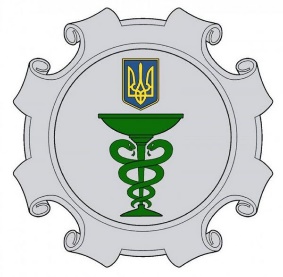 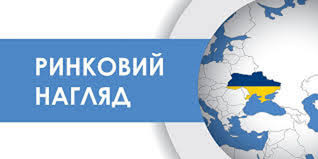 Здійснення державного ринкового нагляду за дотриманням вимог технічних регламентів щодо МВ
Протягом 2022 року ТО Держлікслужби здійснено 309 перевірок характеристик продукції, з них 240 планових та 69 позапланових заходів.
За результатами здійснених заходів прийнято 164 рішення про вжиття обмежувальних (корегувальних) заходів, накладено 3 постанови про штрафні санкції на суму 153 000 грн.
Відповідно до вимог постанови Кабінету Міністрів України від 13.03.2022
№ 303 «Про припинення заходів державного нагляду (контролю) і державного ринкового нагляду в умовах воєнного стану», Держлікслужба припинила заходи державного ринкового нагляду (планові та позапланові перевірки) на період воєнного стану, введеного Указом Президента України від 24.02.2022 № 64 «Про введення воєнного стану в Україні».
Протягом 2022 року до Держлікслужби надійшла інформація від органів з оцінки відповідності щодо
– 2083 виданих сертифікатів відповідності щодо внесення змін до виданих, змінених, доповнених, тимчасово припинених, відкликаних або відхилених сертифікатів відповідності  в сфері МВ;
– 215 повідомлень щодо тимчасово припинених, відкликаних або відхилених сертифікатів відповідності  в сфері МВ.
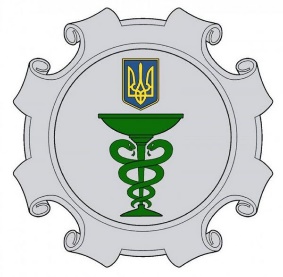 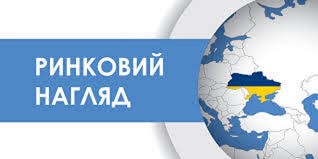 Здійснення державного ринкового нагляду за дотриманням вимог технічних регламентів щодо МВ
Протягом 2022 року до Держлікслужби надійшло 2961 повідомлення для внесення інформації до Реєстру осіб, відповідальних за введення медичних виробів, активних медичних виробів, які імплантують, та медичних виробів для діагностики in vitro в обіг (далі – Реєстр осіб), з них надано 1020 листів СГ щодо залишення їх повідомлення без розгляду.
У Реєстр осіб внесено 1850 повідомлень від виробників або уповноважених осіб, відповідальних за введення МВ в обіг.
Протягом 2022 року до Держлікслужби надійшло 3 повідомлення від виробників та уповноважених представників, відповідальних за введення в обіг біоімплантатів, для внесення інформації до Обліку виробників та уповноважених представників, відповідальних за введення в обіг біоімплантатів, з них 1 лист СГ щодо залишення його повідомлення без розгляду.
До Обліку виробників та уповноважених представників, відповідальних за введення в обіг біоімплантатів, внесено 2 повідомлення від виробників та уповноважених представників, відповідальних за введення в обіг біоімплантатів.
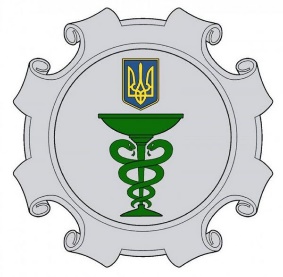 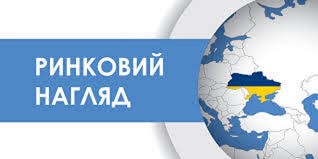 Здійснення державного ринкового нагляду за дотриманням вимог технічних регламентів щодо МВ
У 2022 році ТО Держлікслужби до Національної інформаційної системи державного ринкового нагляду та системи оперативного взаємного сповіщення про продукцію, що становить серйозний ризик внесено148 рішень про вжиття обмежувальних (корегувальних) заходів та про внесення змін до рішень.
Для своєчасного попередження споживачів (користувачів) про виявлену небезпеку, яку становить продукція, на вебсайті Держлікслужби розміщено
44 інформаційні листи від виробників та уповноважених представників щодо МВ та 9 рішень від виробників про вилучення з обігу, відкликання продукції, яка є небезпечною, прийняті за ініціативою виробника продукції.
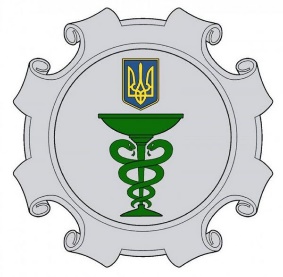 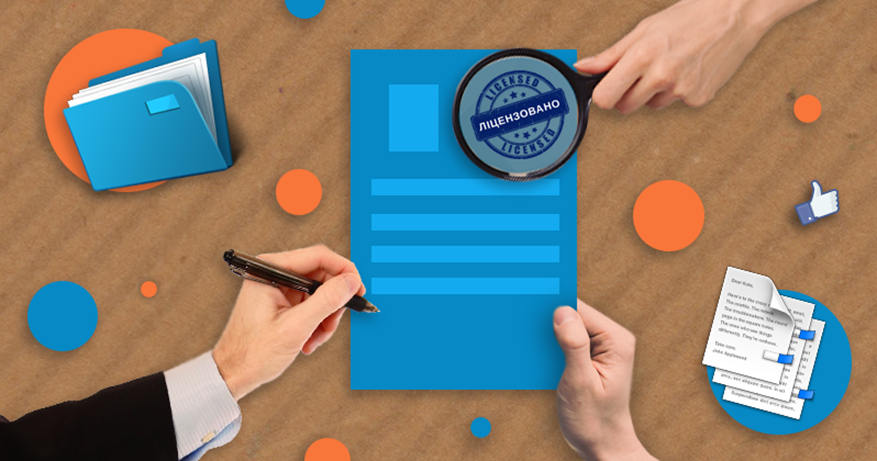 Ліцензування господарської діяльності
Кількість ліцензіатів Держлікслужби у сфері господарської діяльності з виробництва ЛЗ, імпорту ЛЗ (крім АФІ), оптової та роздрібної торгівлі ЛЗ, обігу наркотичних засобів, за відповідними видами господарської діяльності становила:
промислове виробництво ЛЗ – 128, місць провадження діяльності (МПД) – 230
імпорт ЛЗ (крім АФІ) – 208, МПД – 222
виробництво (виготовлення) ЛЗ в умовах аптеки – 205, МПД – 271
оптова торгівля (аптечні склади) ЛЗ – 382, МПД – 428 
роздрібна торгівля (аптеки та аптечні пункти) ЛЗ – 5617, МПД – 23160 (з них: 19427 – аптеки,3733 – аптечні пункти)
електронна роздрібна торгівля ЛЗ – 24 (з 24.12.2021 розпочато ліцензування електронної роздрібної торгівлі ЛЗ за сучасними європейськими стандартами)
Кількість ліцензіатів з обігу наркотичних засобів, психотропних речовин і прекурсорів – 3992 (з них юридичних осіб – 3924, фізичних осіб-підприємців, які мають ліцензію на медичну або ветеринарну практики – 68), МПД – 6333,з них: промислових виробників – 31, фармацевтичних закладів – 355(з виготовленням – 151)
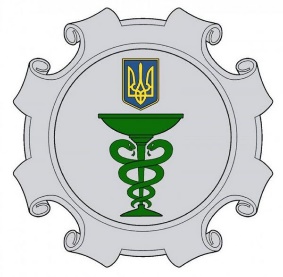 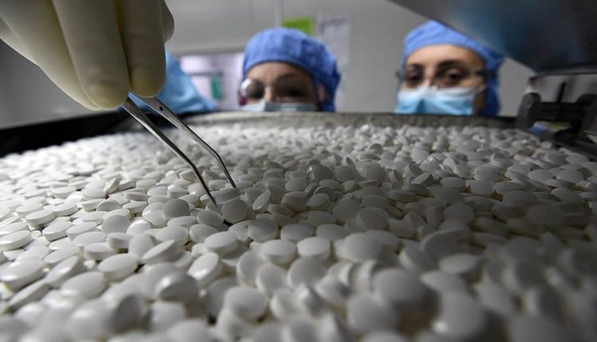 Перевірки дотримання СГ Ліцензійних умов провадження господарської діяльності з промислового виробництва ЛЗ
Держлікслужбою здійснено 2 планові перевірки, за їх результатами:
про анулювання ліцензій – 0 СГ
надано розпоряджень про усунення порушень Ліцензійних умов – 2 СГ
Здійснено 23 передліцензійних перевірки, у т.ч. за МПД, за результатами яких прийняті рішення:
розширити господарську діяльність з виробництва ЛЗ у зв’язку з розширенням переліку виробничих операцій/лікарських форм, що планується до виробництва та внести відомості до ліцензійного реєстру – 11 СГ
розширити господарську діяльність з виробництва ЛЗ у зв’язку з відкриттям нового МПД та внести відомості до Ліцензійного реєстру – 6 СГ
розширити провадження виду господарської діяльності в частині виробництва ЛЗ (промислового) та внести відомості до Ліцензійного реєстру – 1 СГ
видати ліцензію на провадження господарської діяльності з виробництва ЛЗ та внести відомості до Ліцензійного реєстру – 2 СГ
відмовити у розширенні ліцензії на провадження господарської діяльності з виробництва ЛЗ – 1 СГ
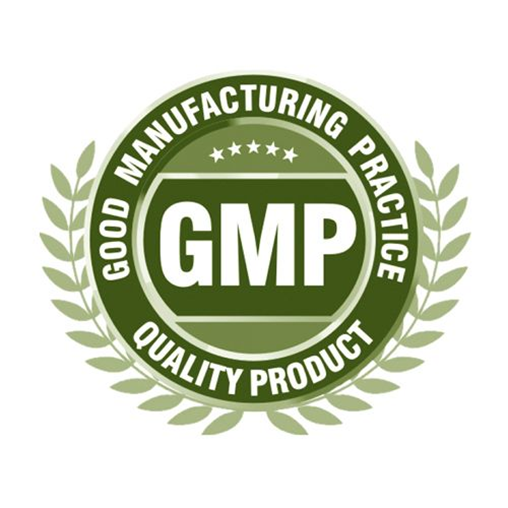 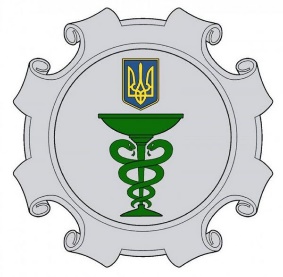 Підтвердження умов виробництва ЛЗ вимогамНалежної виробничої практики (GMP)
Протягом 2022 року:
надійшло заяв на визнання умов виробництва ЛЗ вимогам GMP – 415
розглянуто заяв на визнання умов виробництва ЛЗ вимогам GMP – 415
видано висновки відповідності GMP (у т.ч. переоформлено) – 550
внесено зміни до Переліків ЛЗ до Висновків GMP та Сертифікатів GMP (розширення переліку ЛЗ, зміни до переліку ЛЗ) – 193
кількість отриманих заяв на сертифікацію щодо відповідності GMP – 92
кількість розглянутих заяв на сертифікацію відповідності GMP – 92
проведено інспектування (дистанційних оцінок) щодо відповідності GMP – 66
видано сертифікати GMP – 71
відмовлено у видачі сертифікатів GMP – 12
переоформлено сертифікатів GMP – 11 (за процедурою аналізу ризиків (без інспектування) – 5, у зв’язку зі змінами в ліцензії тощо – 6)
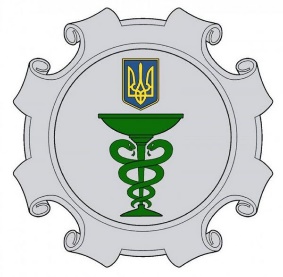 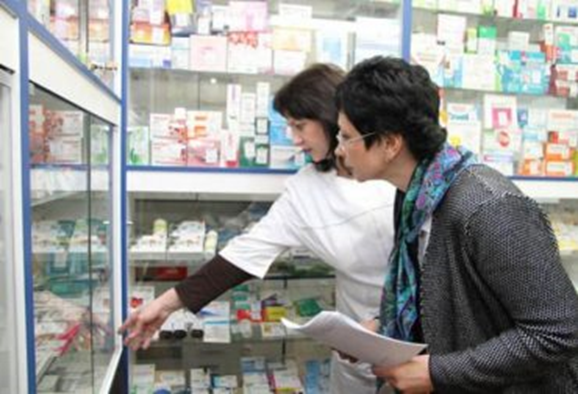 Перевірки дотримання СГ Ліцензійних умов провадження господарської діяльності з виробництва (виготовлення) ЛЗ в умовах аптеки, оптової та роздрібної торгівлі ЛЗ
Держлікслужбою та її ТО здійснено 8 планових перевірок, у т.ч. за МПД:
аптечних складів – 8
Держлікслужбою та її ТО здійснено 3 позапланові перевірки, у т.ч. за МПД:
аптечних складів – 1
аптек –3
За результатами перевірок:
видано 8 розпоряджень про усунення порушень Ліцензійних умов
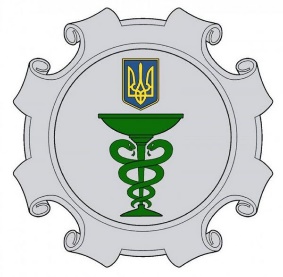 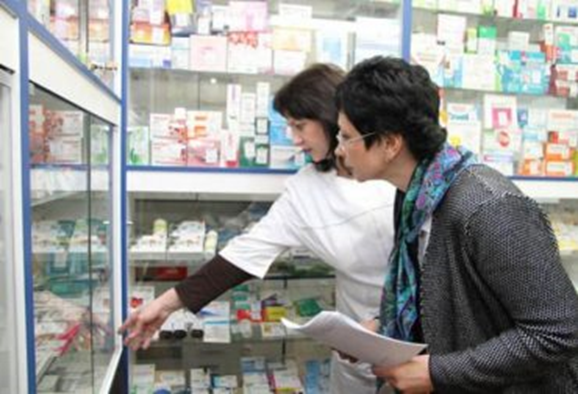 Перевірки дотримання СГ Ліцензійних умов провадження господарської діяльності з виробництва (виготовлення) ЛЗ в умовах аптеки, оптової та роздрібної торгівлі ЛЗ
Держлікслужбою та її ТО здійснено 1762 перевірки перед видачею ліцензій, у т.ч. за МПД:
аптечних складів – 53
аптек – 1541
аптечних пунктів – 168
За результатами перевірок перед видачею ліцензій прийнято рішення:
видати/розширити ліцензію на провадження господарської діяльності з виробництва (виготовлення) ЛЗ в умовах аптеки, оптової та роздрібної торгівлі ЛЗ, електронної роздрібної торгівлі лікарськими засобами – 1680 СГ
відмовити у видачі/розширенні ліцензії на провадження господарської діяльності з виробництва (виготовлення) ЛЗ в умовах аптеки, оптової та роздрібної торгівлі ЛЗ, електронної роздрібної торгівлі ЛЗ – 72 СГ
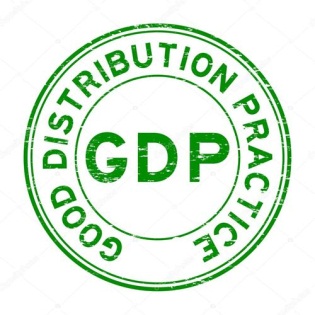 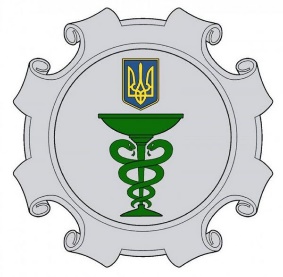 Сертифікація на відповідністьналежної дистриб’юторської практики (GDP)
Протягом 2022 року до Держлікслужби від СГ, що провадять господарську діяльність з оптової торгівлі ЛЗ, надійшло 3 заяви про видачу сертифіката відповідності підприємства вимогам GDP.
За результатами розгляду заяв та проведених інспектувань у 2022 році був виданий 1 сертифікат відповідності підприємства вимогам GDP.
Також протягом 2022 року, відповідно до Плану інспектувань щодо дотримання підприємствами вимог належної практики дистрибуції на 2022 рік, затвердженого наказом Держлікслужби від 25.11.2021 № 1279, було проведене 1 планове інспектування щодо дотримання сертифікованим підприємством вимог GDP.
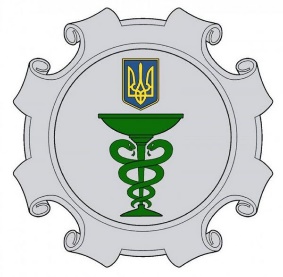 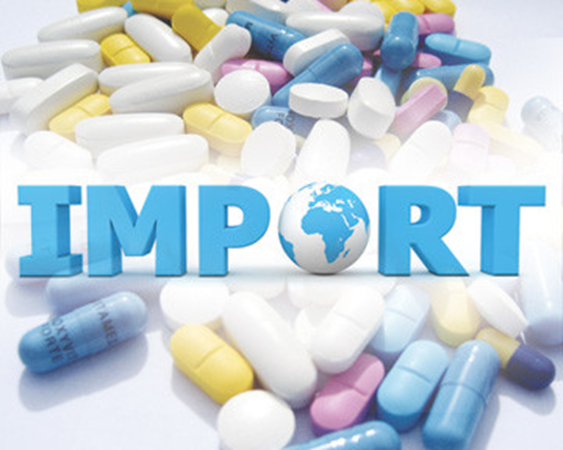 Перевірки дотримання СГ Ліцензійних умов провадження господарської діяльності з імпорту ЛЗ (крім АФІ)
Держлікслужбою здійснено 1 планову перевірку
За результатами перевірок прийнято рішення надати розпорядження про усунення порушень Ліцензійних умов – 1 СГ
Позапланові перевірки з імпорту ЛЗ у 2022 році не проводились
Всього у 2022 році Держлікслужбою здійснено 27 передліцензійних перевірок щодо ліцензування з імпорту лікарських засобів (крім АФІ)
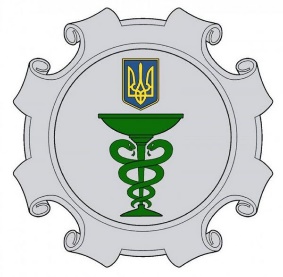 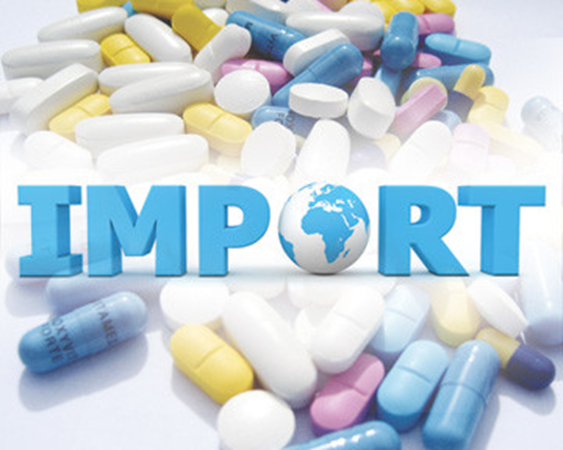 Перевірки дотримання СГ Ліцензійних умов провадження господарської діяльності з імпорту ЛЗ (крім АФІ)
Опрацьовано 338 заяв та повідомлень щодо отримання ліцензії на провадження/розширення господарської діяльності з імпорту ЛЗ (крім АФІ), анулювання ліцензії, ліквідації МПД, зміни даних у додатку до ліцензії з імпорту ЛЗ, за результатами опрацювання яких, зокрема, прийнято рішення:
анулювати ліцензію на провадження господарської діяльності з імпорту ЛЗ (крім АФІ) – 4 СГД
видати (розширити) ліцензію на провадження господарської діяльності з імпорту ЛЗ (крім АФІ) – 13 СГД
розширити господарську діяльність з імпорту ЛЗ (крім АФІ), у зв’язку зі створенням нового МПД – 10 СГ
залишити без розгляду заяви про отримання ліцензії на провадження/розширення господарської діяльності з імпорту ЛЗ(крім АФІ) –  14 СГД
внести зміни до Ліцензійного реєстру у зв’язку з ліквідацією певного МПД – 7 СГ
відмовити у видачі ліцензії на провадження господарської діяльності з імпорту ЛЗ (крім АФІ) та у внесенні відомостей до Ліцензійного реєстру у зв’язку зі створенням нових МПД – 4 СГ
внести зміни у додатки до ліцензій з імпорту ЛЗ (крім АФІ), у зв’язку зі зміною, доповненням переліку ЛЗ, дозволених до імпорту ліцензіату та зміною уповноважених осіб – 260 СГ
залишити без розгляду та відмовити у внесення змін в додаток до ліцензії з імпорту ЛЗ (крім АФІ) – 26 СГ
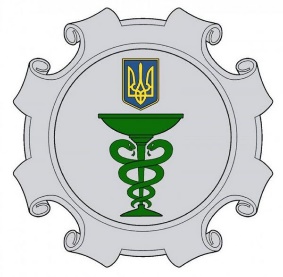 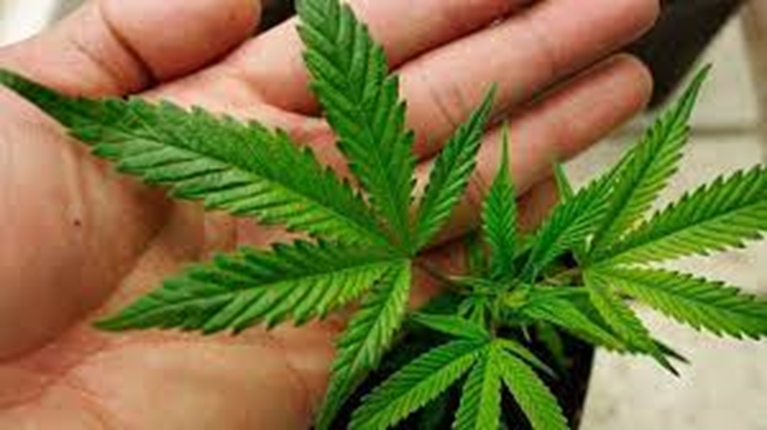 Перевірки дотримання СГ ліцензійних умов провадження господарської діяльності у сфері обігу наркотичних засобів, психотропних речовин і прекурсорів
У січні 2022 році здійснено 3 планові перевірки та 2 позапланові перевірки (за результатами позапланових перевірок складено 1 акт «до відома», 1 ліцензія була анульована),у лютому –  проведено 7 планових перевірок

Протягом 2022 року:
опрацьовано 2325 звітів обов’язкової звітності з обігу підконтрольних речовин, наданих СГ

проведено аналіз звітної інформації, яку надали 585 закладів охорони здоров’я, щодо надходження наркотичних (психотропних) ЛЗ у вигляді гуманітарної допомоги за період червень-серпень 2022 року

у рамках співпраці направлено 5 листів-повідомлень до Національної поліції України про виявлені порушення вимог Ліцензійних умов провадження господарської діяльності ліцензіатами

надано 295 роз’яснень щодо наявності або відсутності підконтрольних речовин у продукції, що ввозиться на територію України чи вивозиться з території України

надано 4 роз’яснення щодо ввезення та вивезення обладнання, яке використовується для виробництва, виготовлення наркотичних засобів, психотропних речовин і прекурсорів, та підпадає під дію заходів контролю відповідно до постанови Кабінету Міністрів України від 05.03.2008 № 140
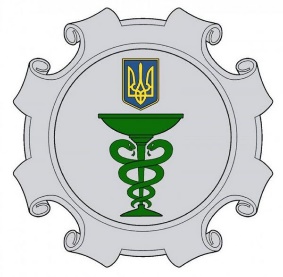 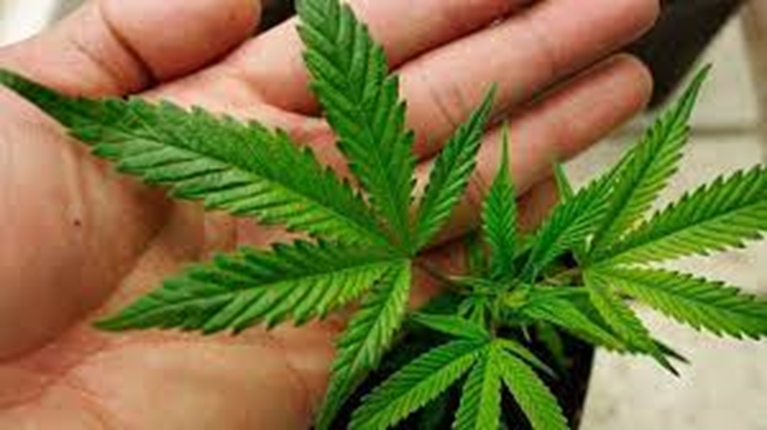 Перевірки дотримання СГ ліцензійних умов провадження господарської діяльності у сфері обігу наркотичних засобів, психотропних речовин і прекурсорів
У 2022 році Держлікслужбою видано дозволів на право:
ввезення на територію України наркотичних засобів, психотропних речовин і прекурсорів – 1002

вивезення з території України наркотичних засобів, психотропних речовин і прекурсорів – 32

транзиту через територію України наркотичних засобів, психотропних речовин і прекурсорів – 12

Вперше за останні 7 років урядовою постановою затверджено квоти на 2022 рік, у межах яких здійснюється культивування рослин, що містять наркотичні засоби і психотропні речовини, виробництво, виготовлення, зберігання, ввезення на територію України та вивезення з території України  наркотичних засобів і психотропних речовин
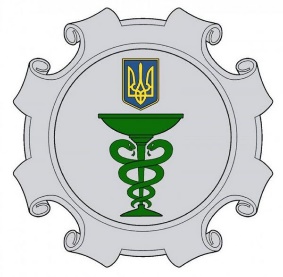 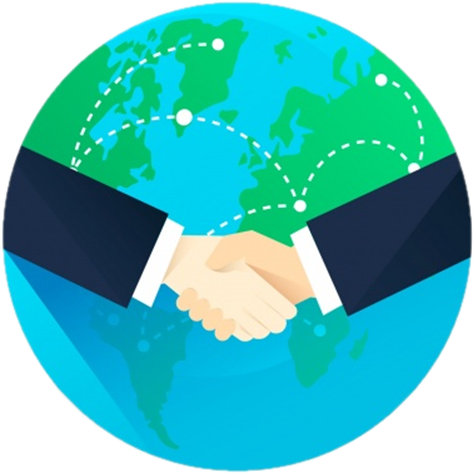 Міжнародне співробітництво
Україна в особі Держлікслужби представлена у таких міжнародних організаціях:
Міжнародна система співробітництвафармацевтичних інспекцій (Pharmaceutical Inspection Cooperation Scheme)
Європейська комісія з фармакопеї
Комісія з наркотичних засобів
Міжнародний комітет з контролю над наркотиками
Комітет сторін Конвенції Ради Європи щодопідробок медичної продукції та подібних правопорушень,що становлять загрозу громадському здоров’ю (Конвенція MEDICRIME)








Комітет сторін Конвенції Ради Європи щодо підробок медичної продукції та подібних правопорушень, що становлять загрозу громадському здоров’ю (Конвенція MEDICRIME).
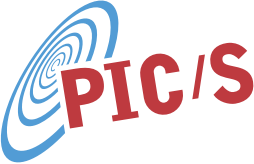 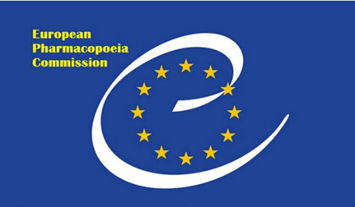 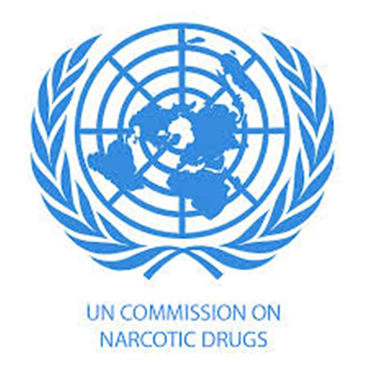 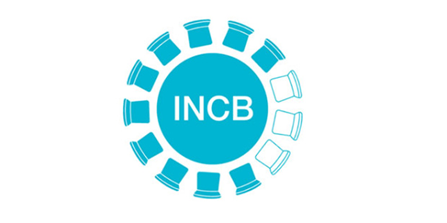 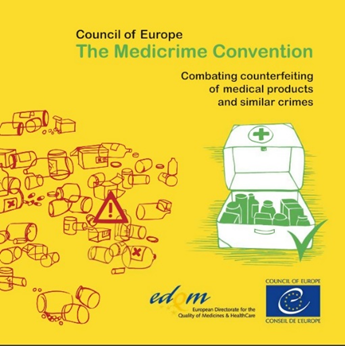 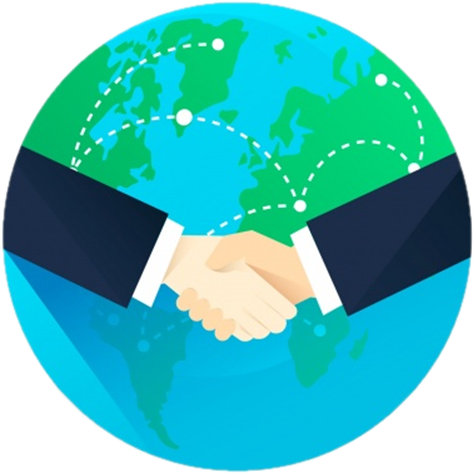 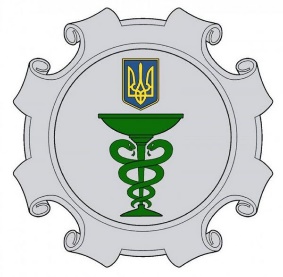 Міжнародне співробітництво
Міжнародна галузева співпраця

Європейським агентством з лікарських засобів (ЄMA)


Європейським директоратом з якості лікарських засобів (EDQM) 


Всесвітньою організацією охорони здоров’я (ВООЗ)
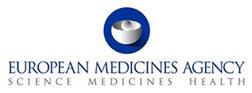 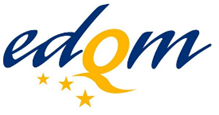 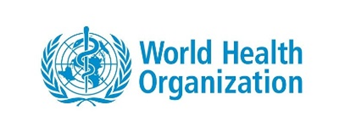 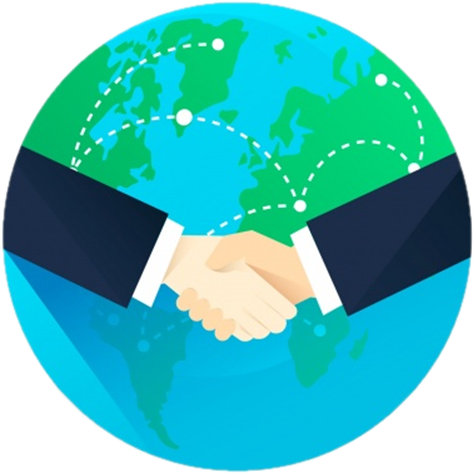 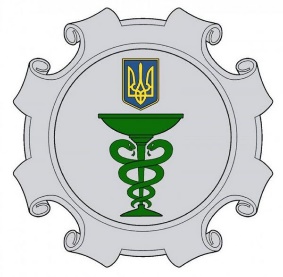 Міжнародне співробітництво
Забезпечено координацію, пов’язану із участю Держлікслужби у роботі двосторонніх комісій:

Українсько-в’єтнамська Міжурядова комісія з питань торговельно-економічного та науково-технічного співробітництва 

Спільна українсько-ізраїльська комісія з питань торгівлі та економічного співробітництва

Міжурядова українсько-індійська комісія по торговельному, економічному, науковому, технічному, промисловому і культурному співробітництву

Міжурядова українсько-індонезійська комісія з економічного та технічного співробітництва

Спільна комісія з економічного, торговельного і технічного співробітництва між Урядом України та Урядом Держави Катар

Українсько-словацької змішаної комісії з питань економічного, промислового і науково-технічного співробітництва
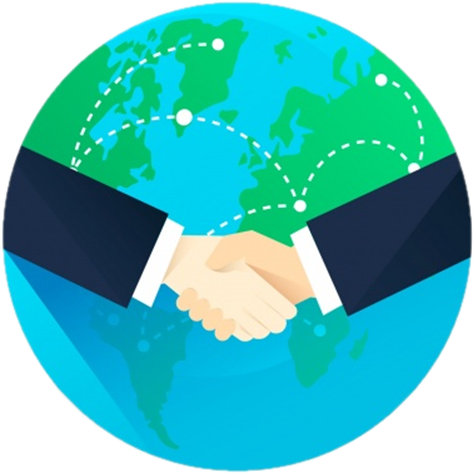 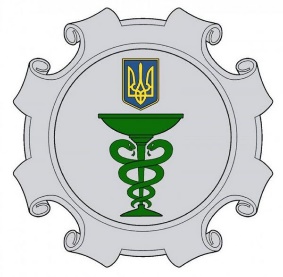 Міжнародне співробітництво
Продовжено підготовку до укладання міжнародних меморандумів:

Меморандум про взаєморозуміння щодо співробітництва між Державною службою України з лікарських засобів та контролю за наркотиками та Службою з лікарських засобів Соціалістичної Республіки В’єтнам

Меморандум про взаєморозуміння між Державною службою України з лікарських засобів та контролю за наркотиками та Міністерством охорони здоров’я Республіки Кіпр у фармацевтичній сфері

Підготовлено та направлено до МЗС України для передачі договірним сторонам проєкти Меморандумів про взаєморозуміння та співробітництво у фармацевтичній сфері з регуляторними органами таких країн: Австрія, Королівство Бельгія, Сполучене Королівство Великої Британії і Північної Ірландії, Республіка Індія, Італійська Республіка, Китайська Народна Республіка, Республіка Корея, Королівство Нідерланди, Угорщина, Французька Республіка
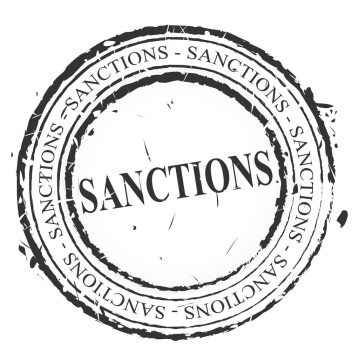 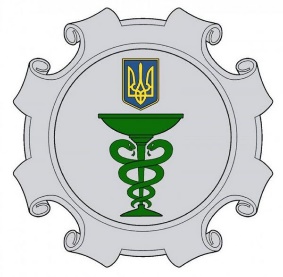 Участь у реалізації державної політикиу санкційній сфері
За ініціативою Держлікслужби припинено дію Меморандуму про взаєморозуміння між Державною службою України з лікарських засобів та Міністерством охорони здоров’я Республіки Білорусь, підписаного 31.07.2013. Міністерство закордонних справ України повідомило білоруську сторону про рішення української сторони. 
На виконання РНБО України «Про застосування, скасування та внесення змін до персональних спеціальних економічних та інших обмежувальних заходів (санкцій)» Держлікслужба на постійній основі дотримується рішень РНБО України.Протягом 2022 року підсанкційних осіб не виявлено.
У зв’язку з військовою агресією проти України Держлікслужба дипломатичними шляхами звернулась до Секретаріату Департаменту проти злочинств Генерального директорату з прав людини та верховенства права Ради Європи Комітету Сторін Конвенції Ради Європи про підроблення медичної продукції та подібні злочини, що загрожують охороні здоров'я (далі - Конвенція «Medicrime»)  з проханням підтримати позицію України щодо виключення рф з Конвенції Medicrime.
Держлікслужбою направлено звернення до PIC/S про зупинення розгляду заявки рф на набуття членства у PIC/S та отримано відповідь від Секретаріату PIC/S щодо повного розуміння і цілковитої підтримки України. 
Під час роботи 172-го засідання Європейської комісії  з фармакопеї, яке відбулось у форматі відеоконференції 22-23 березня 2022 року, після розгляду загальних процедурних питань, до учасників засідання звернулась директорка Європейського директорату з контролю якості лікарських засобів та медичної продукції (EDQM) Petra Doerr та повідомила, що російська  делегація не має права брати участь у засіданнях Європейської комісії з фармакопеї, оскільки їх країну виключено з Ради Європи
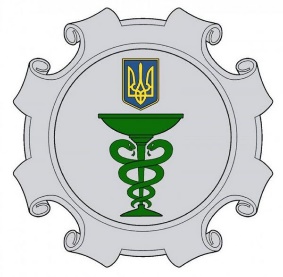 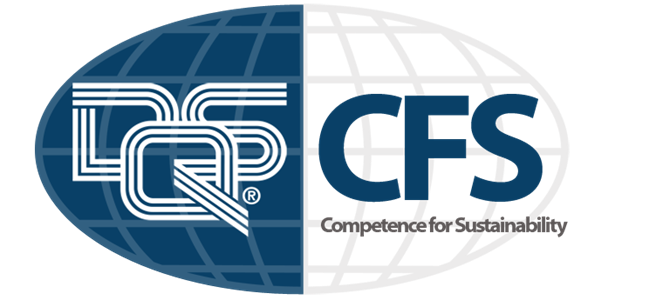 Система управління якістю
У Держлікслужбі підтримується функціонування системи управління якістю, яка враховує вимоги таких стандартів:
PI 002-3 «Рекомендації PIC/S щодо вимог до системи управління якістю фармацевтичних інспекторатів»

ВООЗ TRS 902, Annex 8 «Вимоги до систем якості національних GMP інспекторатів»

ДСТУ EN ISO 9001:2018 «Системи управління якістю: Вимоги»

В ДП, які належать до сфери управління Держлікслужби, впроваджено систему менеджменту відповідно до вимог ISO 9001. ДП «УФІЯ» та ДП «Центральна лабораторія» у 2022 році проходили аудити

з боку органів сертифікації, за результатами яких підтверджено відповідність системи менеджменту вимогам ISO 9001

Починаючи з 2021 року з метою підвищення рівня зрілості та покращення регуляторної системи у сфері обігу ЛЗ Держлікслужба бере участь у здійсненні порівняльного аналізу діючої регуляторної системи у сфері обігу ЛЗ з метою визначення об’єктивної оцінки національної регуляторної системи (Бенчмаркінг ВООЗ), в рамках співпраці МОЗ з ВООЗ:
Створено Робочу групу під головуванням Голови Держлікслужби Романа Ісаєнка

Працівники Держлікслужби наразі опрацьовують опитувальники ВООЗ для подальшої роботи у проведенні самостійного порівняльного аналізу з подальшим остаточним порівняльним аналізом
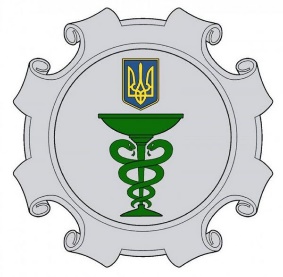 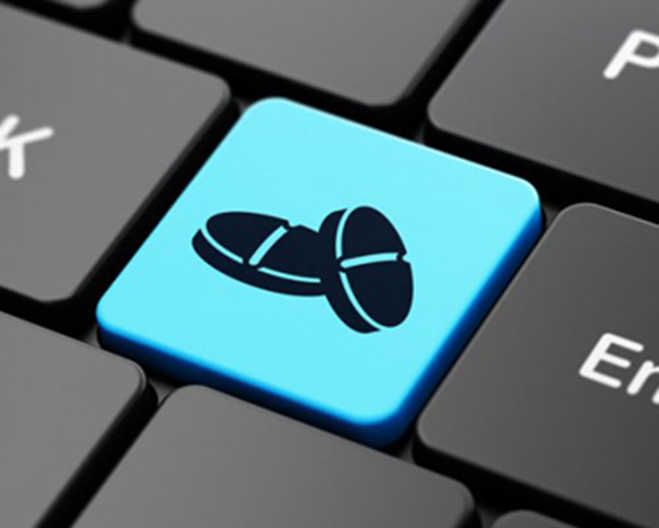 Надання електронних послуг
Держлікслужба надає 32 адміністративні послуги, з них впроваджено надання17 адміністративних послуг в електронній формі
Всі адміністративні послуги Держлікслужби внесено до загальнодержавного електронного Реєстру адміністративних послуг. Система надання адмінпослуг в електронній формі інтегрована з загальнодержавною системою електронної ідентифікації. Усі послуги, що надаються в електронній формі, інтегровано з вебпорталом «Дія» (diia.gov.ua)
При складанні бюджетного запиту була врахована потреба щодо збільшення числа адміністративних послуг для надання їх Держлікслужбою в електронній формі, але не були передбачені видатки на здійснення заходів з впровадження всіх адміністративних послуг в електронному вигляді Законом України «Про Державний бюджет України на 2022 рік» Держлікслужбі у 2022 році
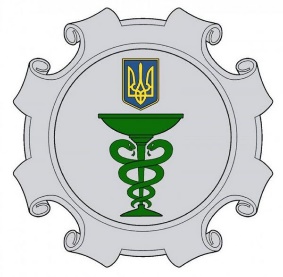 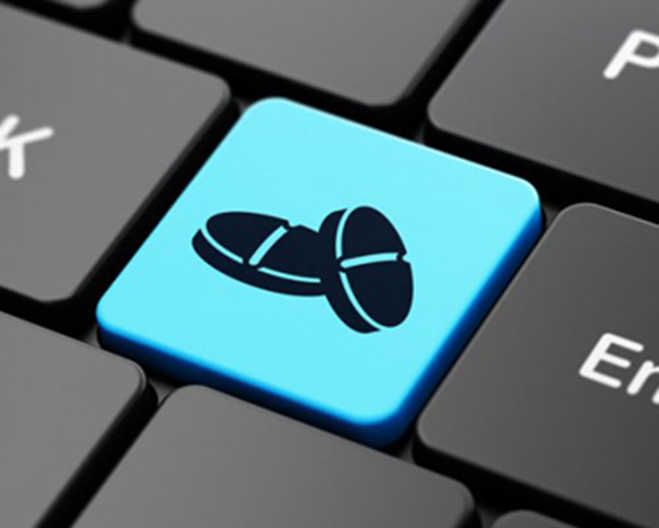 Надання електронних послуг
На вебсайті Держлікслужби працюють окремі інформаційні блоки:
інформація щодо виданих територіальними органами Держлікслужби висновків про якість ввезеного в Україну ЛЗ та висновків про відповідність медичного імунобіологічного препарату вимогам державних і міжнародних стандартів
порушення цілісності ланцюга постачання ЛЗ (крадіжка вантажу, повідомлення власників реєстраційних посвідчень щодо незаконної реалізації ЛЗ)
інформація щодо якості ЛЗ від міжнародних організацій
інформація СГ щодо перебоїв в постачанні ЛЗ
безоплатна правова допомога
окремий розділ «Господарська діяльність в умовах воєнного стану»
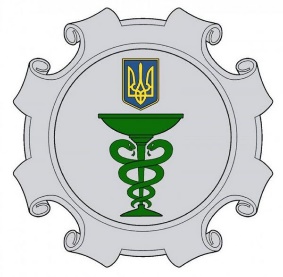 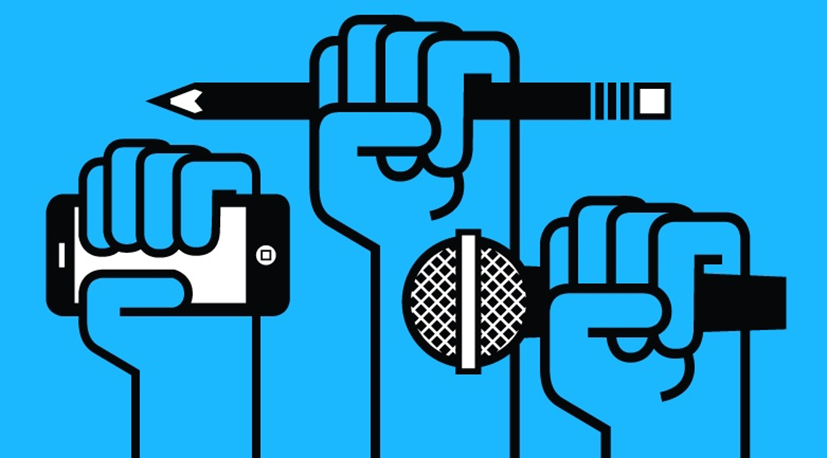 Комунікаційна активність, міжгалузева співпраця та робота з громадськістю
Підписано меморандуми
Меморандум про співпрацю між Державною службою України з лікарських засобів та контролю за наркотиками та Державним концерном «Укроборонпром» 
Меморандум про партнерство між Державною службою України з лікарських засобів та контролю за наркотиками та Національною академією медичних наук України
Меморандум про співпрацю між Державною службою України з лікарських засобів та контролю за наркотиками та Київським національним університетом імені Тараса Шевченка
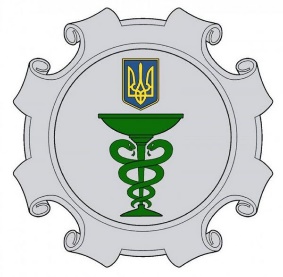 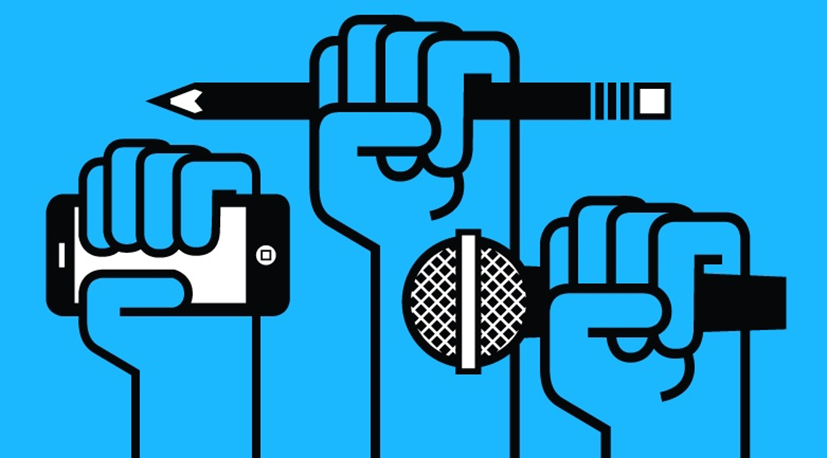 Комунікаційна активність, міжгалузева співпраця та робота з громадськістю
На постійній основі відбувається комунікація з інститутами громадянського суспільства, органами влади, професійними профільними організаціями з метою вирішення актуальних для вітчизняної фармацевтичної галузі питань
Інформація щодо діяльності Держлікслужби своєчасно висвітлюється на її офіційному вебсайті, в тому числі і на його англомовній версії
Із встановленням з 24.02.2022 правового режиму воєнного стану засідання Громадської ради при Держлікслужбі не проводились відповідно до постанови Кабінету Міністрів України від 16.08.2022 № 909 «Про внесення зміни до постанови Кабінету Міністрів України від 3 листопада 2010 р. № 996 «Про забезпечення участі громадськості у формуванні та реалізації державної політики». Співпраця відбувається на постійній основі у робочому порядку
Орієнтовний план проведення консультацій з громадськістю на 2023 рік затверджено наказом Держлікслужби від 30.12.2022 № 1030 та розміщено на офіційному вебсайті Держлікслужби
До Кабінету Міністрів України надано гіперпосилання з метою оприлюднення у рубриці «Громадянське суспільство і влада» розділу «Для громадськості» Урядового порталу
Підготовлено до проведення 14.12.2022 робоче засідання щодо доцільності включення речовини до Переліку наркотичних засобів, психотропних речовин і прекурсорів, затвердженого постановою Кабінету Міністрів України від 06.05.2000 № 770
Інформація щодо виконання орієнтовного Плану проведення консультацій з громадськістю у 2022 році щоквартально подавалась до Кабінету Міністрів України
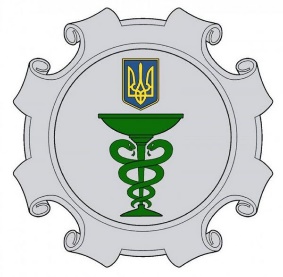 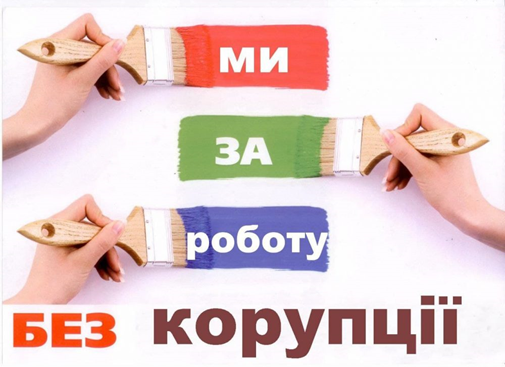 Заходи з питань запобігання та виявлення корупції
За 2022 рік в Держлікслужбі,її територіальних органах або в державних підприємствах, що належать до сфери її управління, не зафіксовано жодного корупційного правопорушення
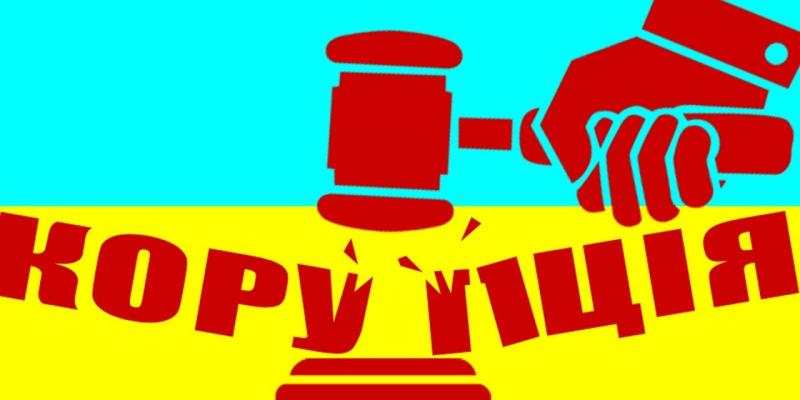 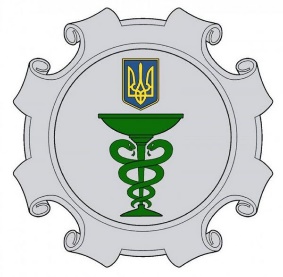 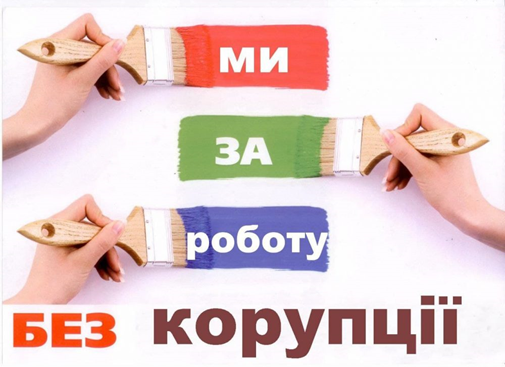 Заходи з питань запобігання та виявлення корупції
Антикорупційна програма Держлікслужби на 2021-2023 роки затверджена наказом Держлікслужби від 24.02.2021 № 200та погоджена НАЗК «Про погодження антикорупційної програми Державної служби України з лікарських засобів та контролю за наркотиками на 2021-2023 роки»

За 2022 рік Антикорупційна програма виконана
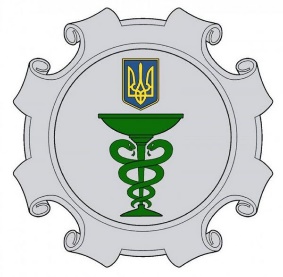 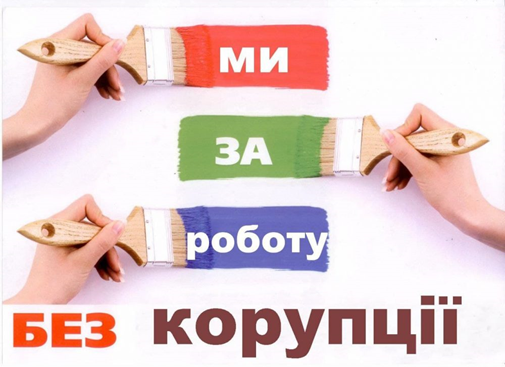 Заходи з питань запобігання та виявлення корупції
Викрито спробу підкупу
У 2022 році було зафіксовано спробу підкупу Голови Держлікслужби Романа Ісаєнка.
09.12.2022 в приміщенні Держлікслужби було затримано іноземного підприємця, який намагався «вирішити» інтереси своєї аптечної мережі та запропонував неправомірну вигоду голові Держлікслужби.
Розслідування злочину було здійснено спільно НАБУ, САП та СБУ. Слідством встановлено, що іноземець намагався передати керівнику Держлікслужби кошти, аби той посприяв і надав відповідний дозвіл для швидкого ввезення ЛЗ, які містять у своєму складі прекурсори, вільний обіг яких заборонено.
11.12.2022 слідчий суддя Вищого антикорупційного суду застосував до підприємця запобіжний захід у вигляді тримання під вартою з альтернативою внесення застави у розмірі 4 млн. 962 тис. грн. Йому повідомлено про підозру за ч. 4 ст. 369 Кримінального кодексу України.
Держлікслужба відкрита до конструктивної співпраці з усіма, хто хоче здійснювати свою роботу чесно, прозоро та відкрито!
В Держлікслужбі активно підтримуються та впроваджуються методи боротьби з корупцією. З цією метою на вебсайті Держлікслужби міститься окремий розділ «Антикорупційний портал Держлікслужби».
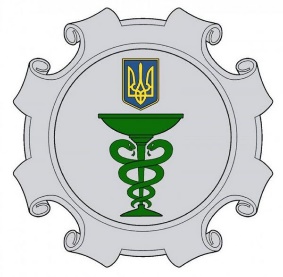 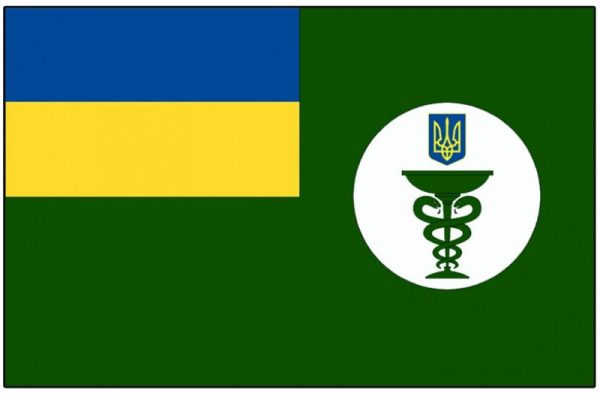 ОПТИМІЗАЦІЯ РЕГУЛЯТОРНИХ ПРОЦЕДУР НА ВІТЧИЗНЯНОМУ РИНКУ З УРАХУВАННЯМ ОСОБЛИВОСТЕЙ ЙОГО РОБОТИ ТА ПОТРЕБ ПАЦІЄНТІВ ПІД ЧАС ВОЄННОГО СТАНУ
Для забезпечення населення актуальною інформацією щодо фізичної доступності аптечних закладів під час воєнного стану та наявності в них окремих категорій ЛЗ МОЗ, Мінцифри та Держлікслужбою створено інформаційну систему збору та оприлюднення зазначеної інформації, яка постійного наповненюється та оновлюється
В умовах воєнного стану Держлікслужбою спільно з МОЗ приймаються рішення, які допомагають суб’єктам господарювання у спрощенні процедур ліцензування, контролю якості, імпорту ЛЗ. З метою безперервного забезпечення закладів охорони здоров’я та населення життєво важливими ЛЗ, стимулювання виробництва вітчизняних ЛЗ у необхідному обсязі:

затверджено Порядок екстреної державної реєстрації лікарських засобів, медичних імунобіологічних препаратів, препаратів крові, що виробляються або постачаються в Україну протягом періоду дії воєнного стану  (під зобов’язання) (постанова Кабінету Міністрів України від 15.04.2022 № 471) 
дозволено ввезення на митну територію України, введення в обіг та/або експлуатацію, застосування за призначенням МВ, активних МВ, які імплантують, МВ для діагностики in vitro без дотримання окремих вимог відповідних Технічних регламентів щодо медичних виробів, та їх маркування без дотримання вимог Закону України «Про забезпечення функціонування української мови як державної»
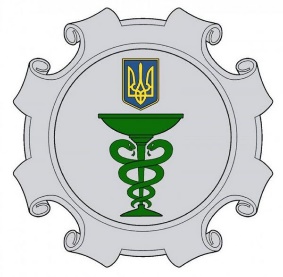 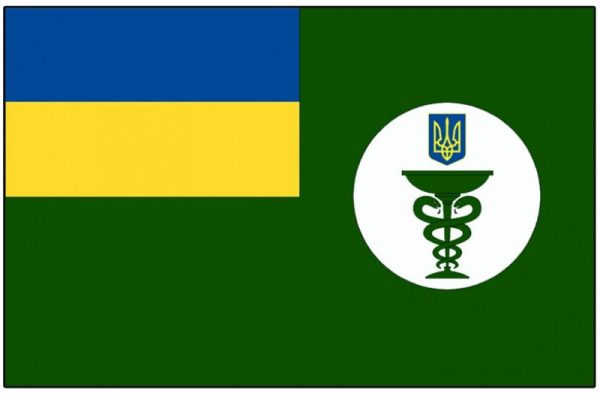 ОПТИМІЗАЦІЯ РЕГУЛЯТОРНИХ ПРОЦЕДУР НА ВІТЧИЗНЯНОМУ РИНКУ З УРАХУВАННЯМ ОСОБЛИВОСТЕЙ ЙОГО РОБОТИ ТА ПОТРЕБ ПАЦІЄНТІВ ПІД ЧАС ВОЄННОГО СТАНУ
зупинено строки надання адміністративних послуг суб’єктами їх надання та видачу дозвільними органами документів дозвільного характеру на час воєнного стану в Україні

врегульовано питання виписування та погашення рецептів на ЛЗ, які підлягають реімбурсації

надано дозвіл СГ, які мають ліцензію на провадження господарської діяльності з оптової торгівлі ДЗ, відпускати ЛЗ (за винятком ЛЗ, обіг яких відповідно до законодавства здійснюється за наявності ліцензії з обігу наркотичних засобів, психотропних речовин і прекурсорів; сильнодіючих, отруйних, радіоактивних ЛЗ, перелік яких визначено МОЗ) військовим адміністраціям, підрозділам військових сил України, юридичним особам, зокрема, тим, що здійснюють волонтерську діяльність та надають гуманітарну допомогу

дозволено ввезення на митну територію України ЛЗ, термін придатності яких не закінчився, але не відповідає вимогам Закону України «Про лікарські засоби»

продовжено термін дії сертифікатів спеціаліста та посвідчень про кваліфікаційну категорію

надано дозвіл на залучення здобувачів вищої, фахової передвищої освіти, деяких інших категорій осіб до роботи у фармацевтичних (аптечних) закладах, інших закладах охорони здоров’я. Крім цього в аптечних закладах дозволено працювати студентам та випускникам фармацевтичних навчальних закладів (факультатив), які ще не пройшли інтернатуру
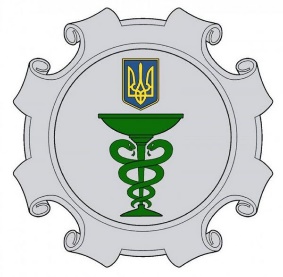 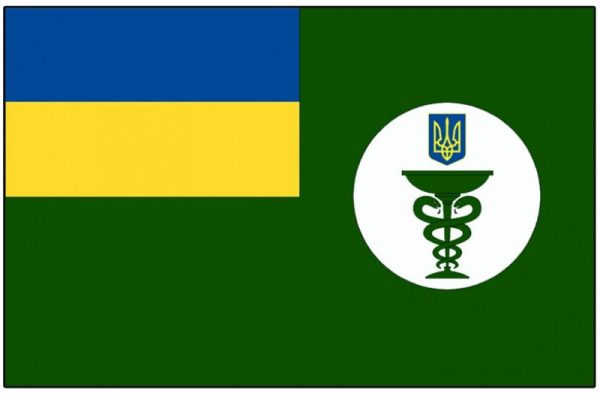 ОПТИМІЗАЦІЯ РЕГУЛЯТОРНИХ ПРОЦЕДУР НА ВІТЧИЗНЯНОМУ РИНКУ З УРАХУВАННЯМ ОСОБЛИВОСТЕЙ ЙОГО РОБОТИ ТА ПОТРЕБ ПАЦІЄНТІВ ПІД ЧАС ВОЄННОГО СТАНУ
надано дозвіл вітчизняним виробникам ЛЗ здійснювати відпуск та реалізацію серій ЛЗ в первинному пакуванні із застосування групових коробів у супроводі відповідної кількості інструкцій

проінформовано суб’єктів господарювання у яких термін дії ліцензії на право провадження діяльності у сфері обігу наркотичних засобів, психотропних речовин і прекурсорів закінчився з 24.02.2022 вважати такими, що продовжили свою дію на період функціонування  воєнного стану та на 2 місяці після його завершення

повідомлено, що подання звітності та інших документів, подання яких вимагається відповідно до чинного законодавства, здійснюватиметься протягом трьох місяців після припинення та скасування воєнного стану або стану війни за весь період неподання звітності

дозволено фармацевтичним (аптечним) закладам відпускати наркотичні засоби і психотропні речовини для пацієнтів, які отримують паліативну допомогу, та осіб з психічними та поведінковими розладами внаслідок вживання опіоїдів, які отримують лікування препаратами замісної підтримувальної терапії за рецептами, оформленими на спеціальних рецептурних бланках форми № 3 (ф-3) та на підставі листка призначень препаратів наркотичних засобів, психотропних речовин і прекурсорів хворим, які отримують лікування в стаціонарних або амбулаторних умовах, і виконання цих призначень, за формою первинної облікової документації № 129-11/о за наявності підпису лікуючого лікаря, завіреного його особистою печаткою та додаткового завірення підписом керівника закладу охорони здоров’я (уповноваженої особи) та печаткою закладу охорони здоров’я
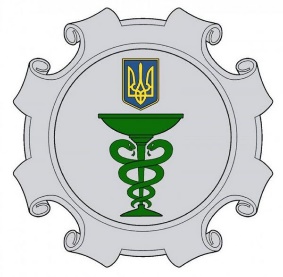 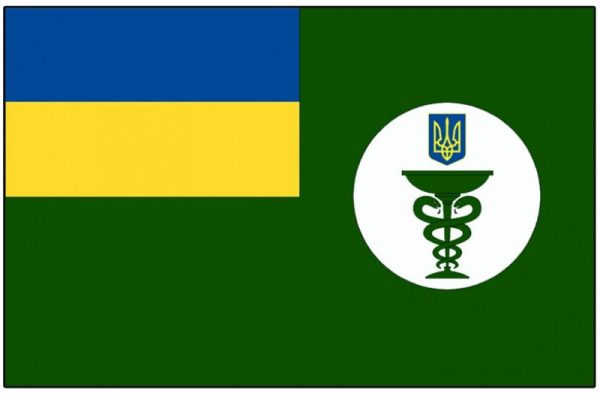 ОПТИМІЗАЦІЯ РЕГУЛЯТОРНИХ ПРОЦЕДУР НА ВІТЧИЗНЯНОМУ РИНКУ З УРАХУВАННЯМ ОСОБЛИВОСТЕЙ ЙОГО РОБОТИ ТА ПОТРЕБ ПАЦІЄНТІВ ПІД ЧАС ВОЄННОГО СТАНУ
надано роз’яснення про здійснення державного контролю якості ЛЗ, що ввозяться в Україну, а саме, що подання заяв на видачу висновків про якість ввезених ЛЗ та видача висновків на них на період воєнного стану буде здійснюватися в електронному вигляді

підготовлено листи-роз’яснення про те, що термін дії сертифікатів відповідності умов виробництва ЛЗ вимогам GMP та сертифікатів відповідності вимогам GDP, виданих Держлікслужбою, що були чинними станом на 24.02.2022, автоматично продовжений на строк до шести місяців після закінчення воєнного стану

надано роз’яснення про подання з 12.03.2022 заяв на видачу висновків про відповідність МІБП вимогам державних і міжнародних стандартів та видача висновків на них в електронному вигляді в рамках здійснення контролю за відповідністю імунобіологічних препаратів, що застосовуються в медичній практиці, вимогам державних і міжнародних стандартів
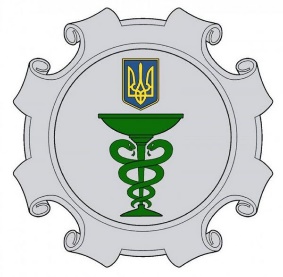 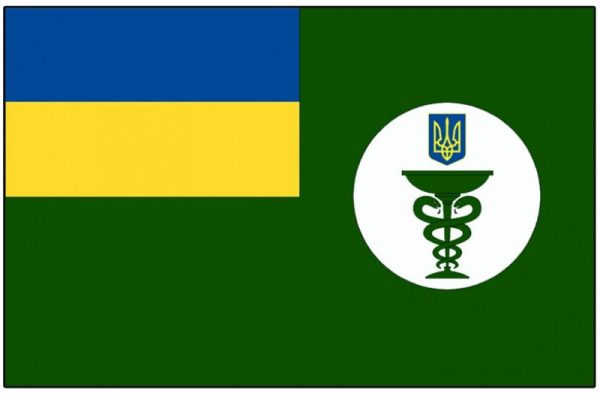 ОПТИМІЗАЦІЯ РЕГУЛЯТОРНИХ ПРОЦЕДУР НА ВІТЧИЗНЯНОМУ РИНКУ З УРАХУВАННЯМ ОСОБЛИВОСТЕЙ ЙОГО РОБОТИ ТА ПОТРЕБ ПАЦІЄНТІВ ПІД ЧАС ВОЄННОГО СТАНУ
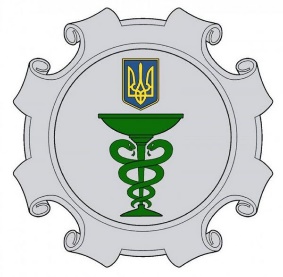 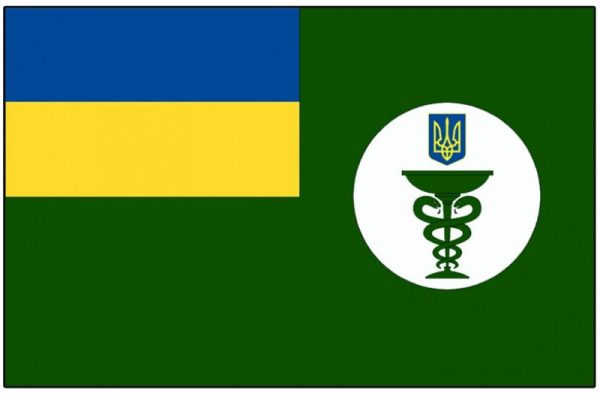 ОПТИМІЗАЦІЯ РЕГУЛЯТОРНИХ ПРОЦЕДУР НА ВІТЧИЗНЯНОМУ РИНКУ З УРАХУВАННЯМ ОСОБЛИВОСТЕЙ ЙОГО РОБОТИ ТА ПОТРЕБ ПАЦІЄНТІВ ПІД ЧАС ВОЄННОГО СТАНУ
ВИДАТКИ ДЕРЖЛІКСЛУЖБИ
www.themegallery.com
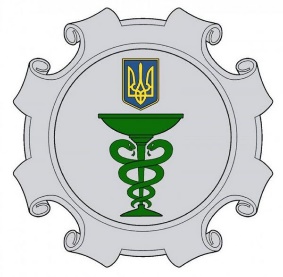 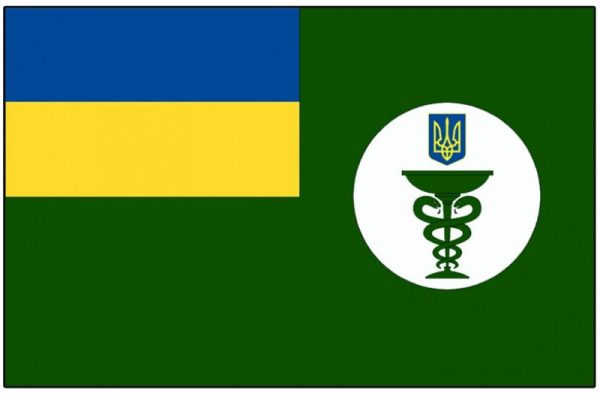 ПРІОРИТЕТИ РОБОТИ НА 2023 РІК
Вдосконалення державного регулювання діяльності СГ на всіх етапах обігу ЛЗ

Модернізація інформаційних систем Держлікслужби

Оцифрування процесів та інформації, вдосконалення електронного документообігу

Підвищення відповідальності СГ за відпуск рецептурних ЛЗ без рецепту

Перегляд вимог до виробництва ЛЗ в умовах аптеки

Підвищення рівня знань інспекторів та ефективності інспектувань умов виробництва ЛЗ

 Гармонізація державних стандартів якості ЛЗ з європейськими
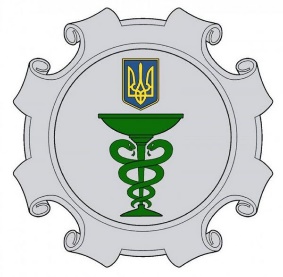 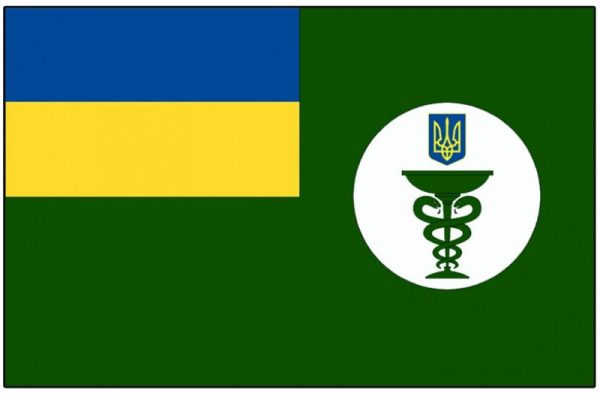 Дякуємо за увагу!


МИ ВИСТОЇМО, МИ ПОДОЛАЄМО, МИ ПЕРЕМОЖЕМО!


Повну версію звіту розміщено на вебсайті Держлікслужбита на вебсайті «Громадянське суспільство і влада»